PSE 5140. Neuroiencias e Aprendizagem
Neuromito
Mirella Gualtieri
P-USP
O que é
Características
A partir de conceito científico válido
Extrapolações inválidas - pseudocientíficas
Laboratório ---> sala de aula 
Aceitação geral
público não científico
Fatores
O cérebro como centro
Consciência
Cognição
Aprendizagem
Interesse do professor
Falta de conhecimento específico
Fatores
Demanda contínua por melhor desempenho acadêmico
Política
Escola
Família
Mitos - tipos
Quantidade
Mais é melhor.
10%
Brain Gym®
Múltiplas inteligências
 
Qualidade
Quanto mais específico melhor
Cérebro direito x esquerdo
Aprendizagem VAK
Água – comida para cérebro
Mito – 10%
Usamos apenas 10% do nosso cérebro
Base do mito
Remoção de massa encefálica sem diferença observada no comportamento ?!
Einstein
James
Mito – 10%
O  cérebro (todo) está ativo o tempo todo
3% do peso corporal e utiliza 20% da energia produzida
Processo evolutivo não perpetua excesso
Ex. musculatura, dentição
Mito: danos cerebrais são sempre permanentes
Recuperação 
Novas conexões
Neurogenese
Local e gravidade de lassões
Neurogênese no cérebro adulto
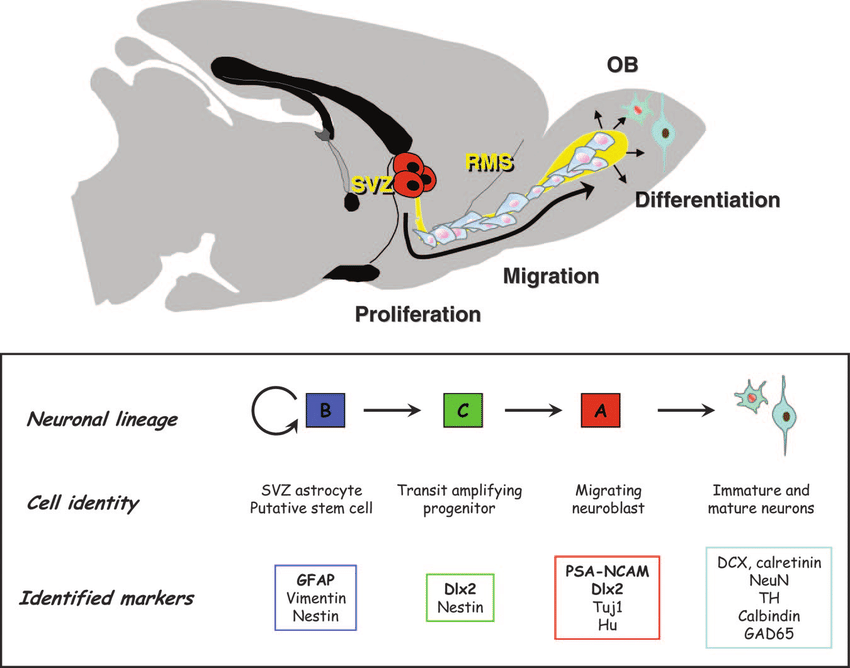 Neurônios gerados na zona subventircular (SVZ) incorporados ao BULBO
via migratória rostral
Abrous, Djoher & Koehl, Muriel & Moal, Michel. (2005). Adult Neurogenesis: From Precursors to Network and Physiology. Physiological reviews. 85. 523-69.
Neurogênese no cérebro adulto
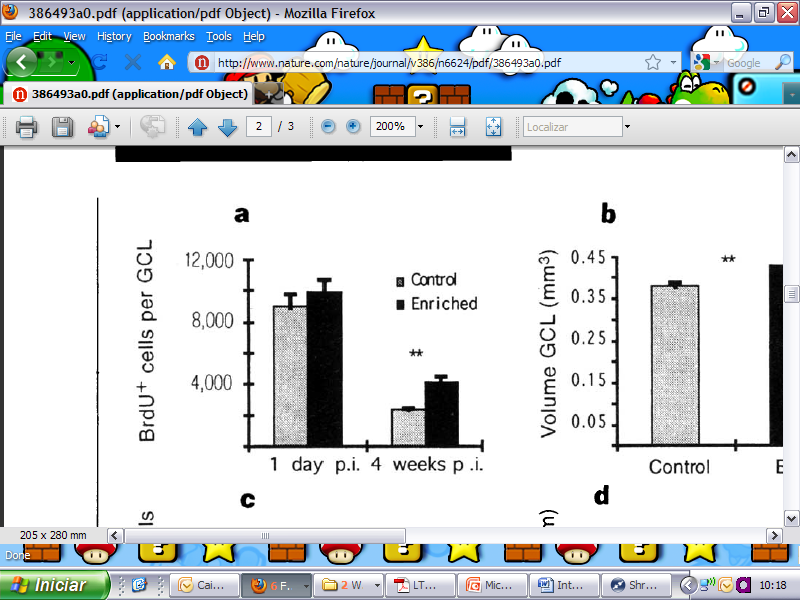 BrdU – bromodeoxiuridina injetada nos 1 dias finais da exposição a cada ambiente.
[Speaker Notes: Alguns ratos foram perfundidos logo após o perido de 40 dias (1 day pi)
Outros passaram por 5 dias de testes no labirinto aquatico (4 weeks pi)]
Neurogênese no cérebro adulto
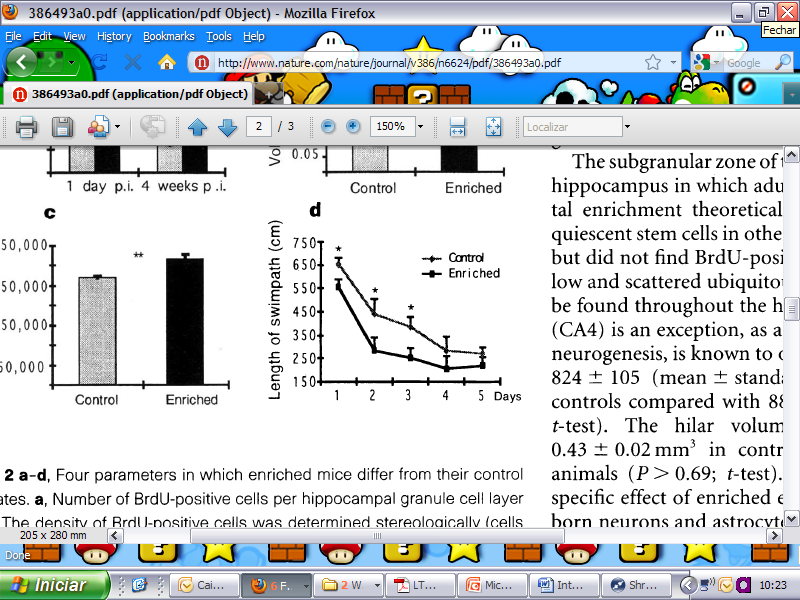 Rota no labirinto (water maze)
Mito – Brain Gym®
Equilibrar atividfade dos hemiférios para que trabalhem de modo integrado 
Melhor aprendizagem
(Dennison,1981).
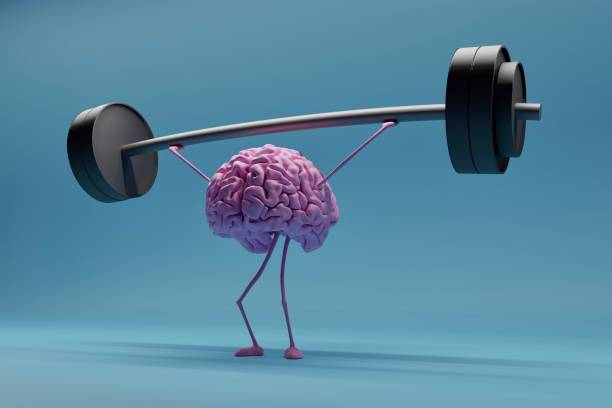 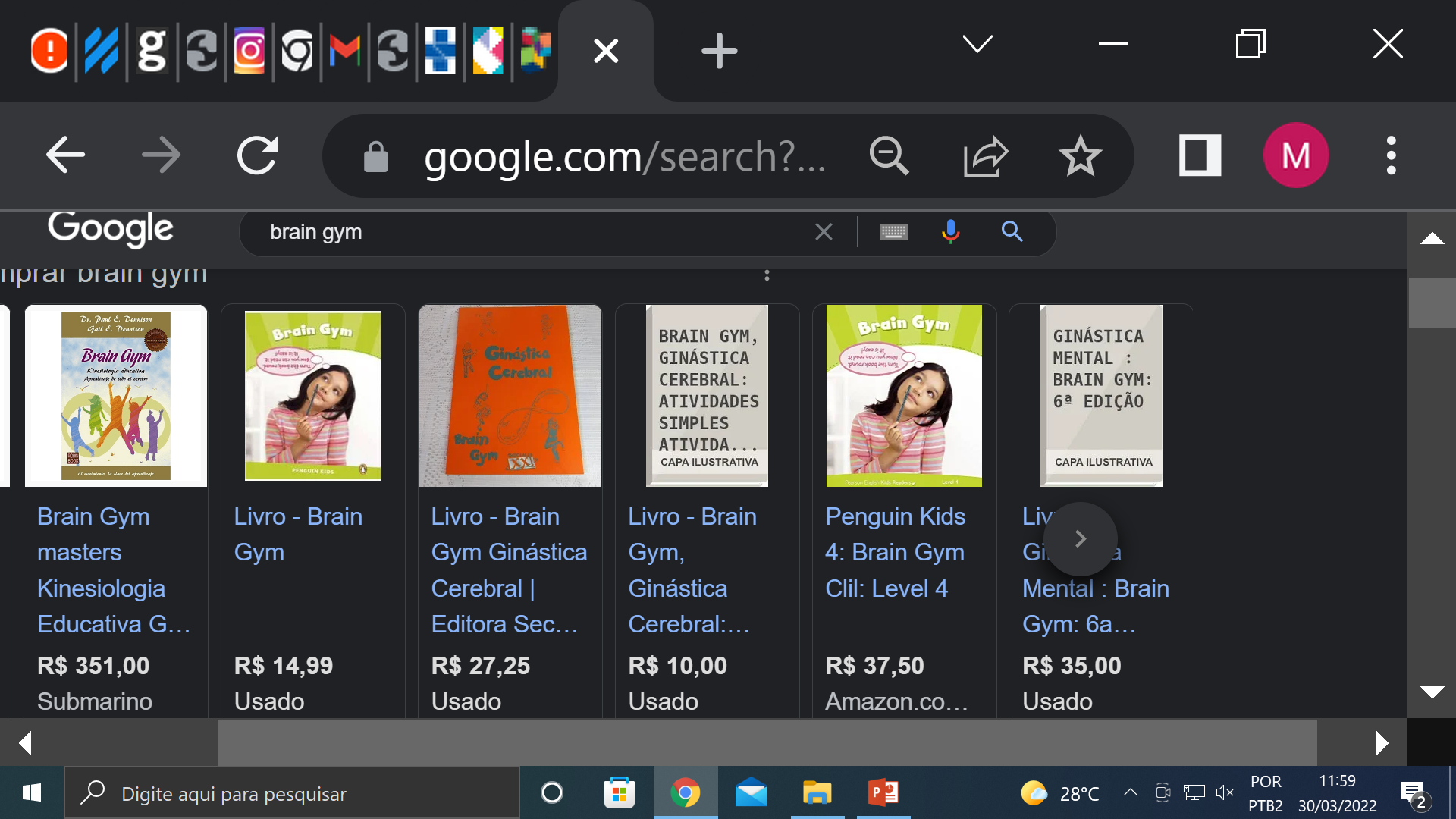 Dominância cerebral
Orton, 1937
Problema de leitura devidos à ausência de  dominância
Turkeltaub et al., 2003
Lateralização (bilateral para esquerda) com aquisição leitura
Mais lenta em alunos com dificuldade de leitura
Teoria Doman–Delacato
Ontogênese recapitula filogênese
Doman, 1968 
Bom estado neurológico depende  da aquisição de habilidades motoras específicas
Programa exercícios melhora desempenho academico
Contradito por
Chapanis, 1982; Cohen et al., 1970; Cummins, 1988; Robbins and Glass, 1968
Programa de exercícios
Problemas de aprendizagem baseados na falta de integração de habilidades visuais, auditivas e motoras
Programa de exercícios
Exercício físico é benéfico
Condicionamento cardiovascular
Funções cognitivas
Ineficiência do programa
Arter & Jenkins, 1979; Bochner, 1978; Cohen, 1969; Hammill et al., 1974; Kavale & Forness, 1987; Sullivan, 1972
Programa de exercícios
Década 1980
Reynolds et al., 2003. Dyslexia
Treinamento perceptuo-motor parra melhorar problemas de leitura 
Graves problemas metodológicos
Rack, 2003; Richards et al., 2003; Singleton and Stuart, 2003; Snowling and Hulme, 2003; Stein, 2003
Mito – música clássica aumenta QI
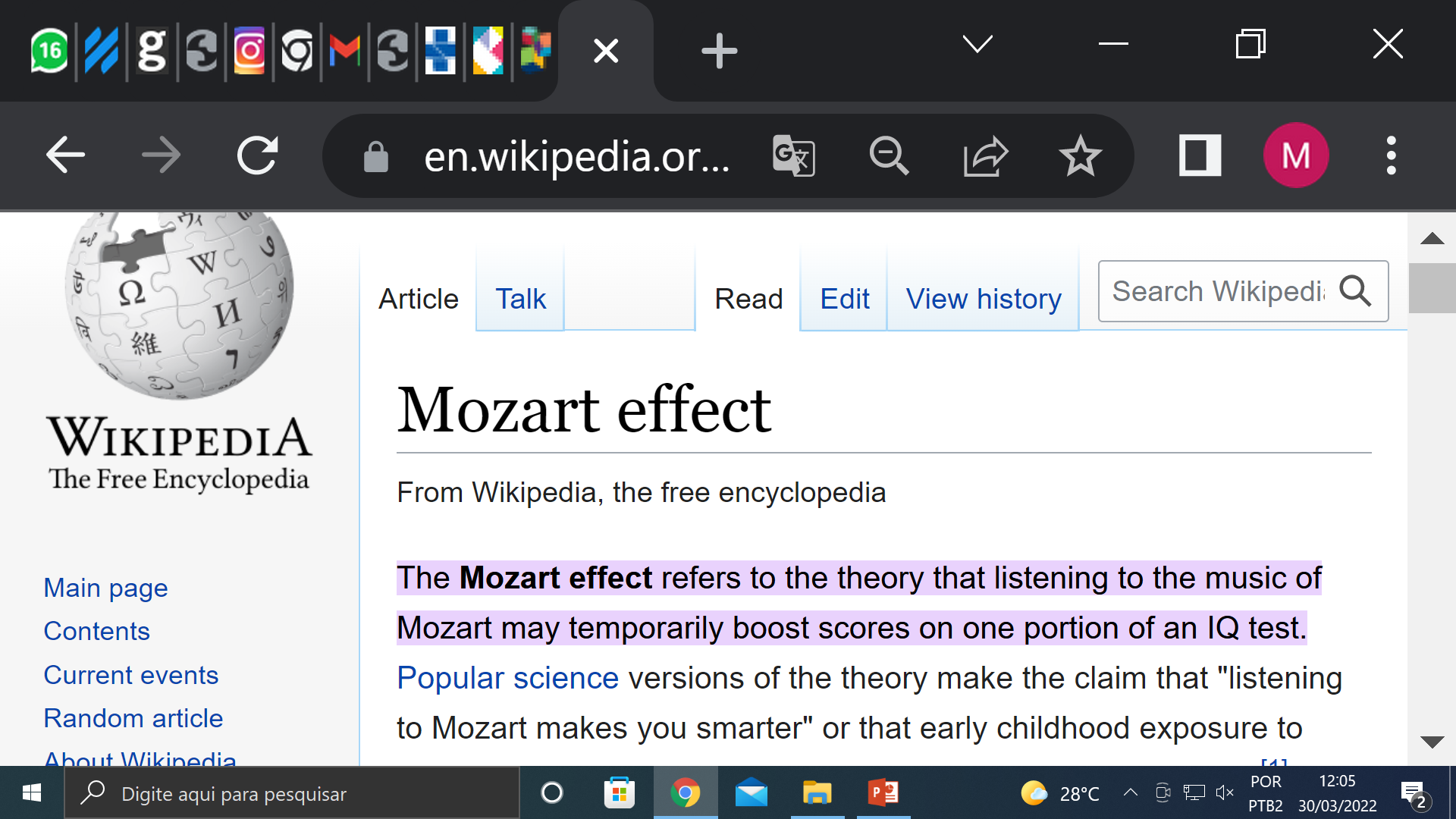 Mito – música clássica aumenta QI
Efeito Mozart
Dissipado depois de 15 minutos 
Sem replicaçao 
Treinamento musical é benéfico
Mito – cérebro direito x esquerdo
Pensadores do cérebro direito
Emocionais
Pensadores do cérebro esquerdo
Recionais
Mito – cérebro direito x esquerdo
Supe rsimplificação  
Condição anormal (ignorada)
Pacientes brain-splited 
Fisiologia
Hemisférios altamente conectados
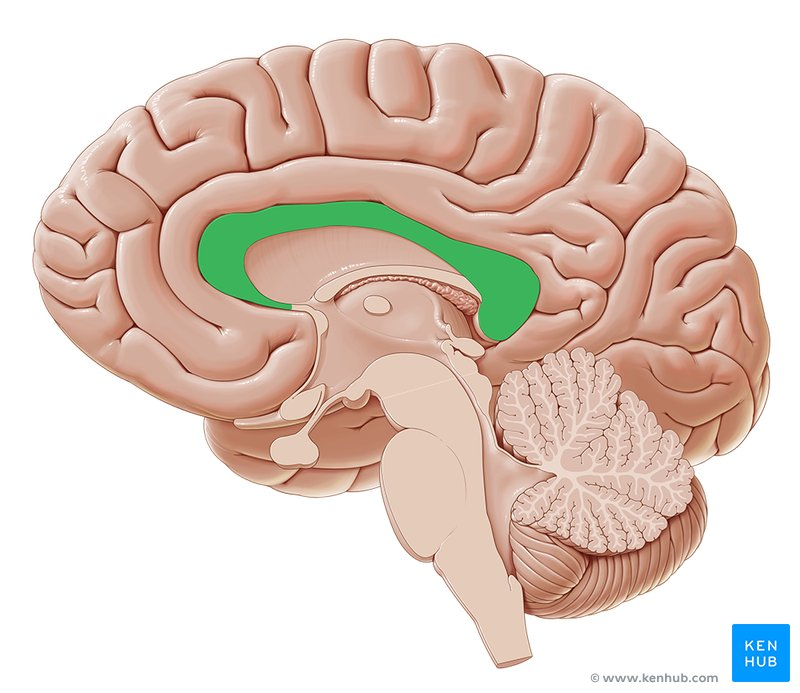 Mito – cérebro direito x esquerdo
Funçoes podem ser modulares, distintas entre os hemisférios
Variações de localização dos módulos entre sujeitos 
Destro/sinistro
Homem /mulher
Lateralização 
Especialidades de cada hemisfério são interdependentes
Detalhes x análise global/ Semantica prosódia
Mudança com prática das habilidades
Música
Mito – cérebro direito x esquerdo
Conhecer funções e estruturas encefálicas específicas a elas atribuídas só deve ajudar a unir informações para análise do cérebro como um todo.
Localização x conectividade
Mito - estilos de aprendizagem
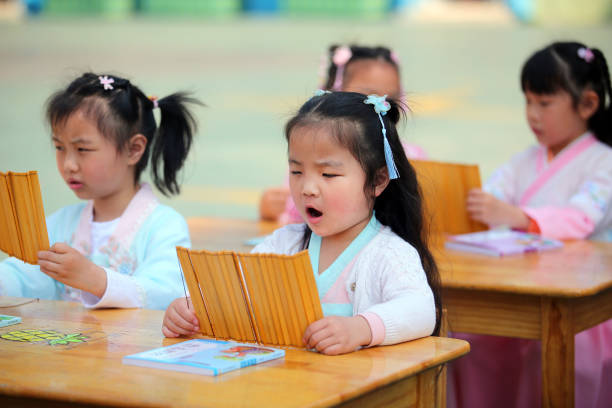 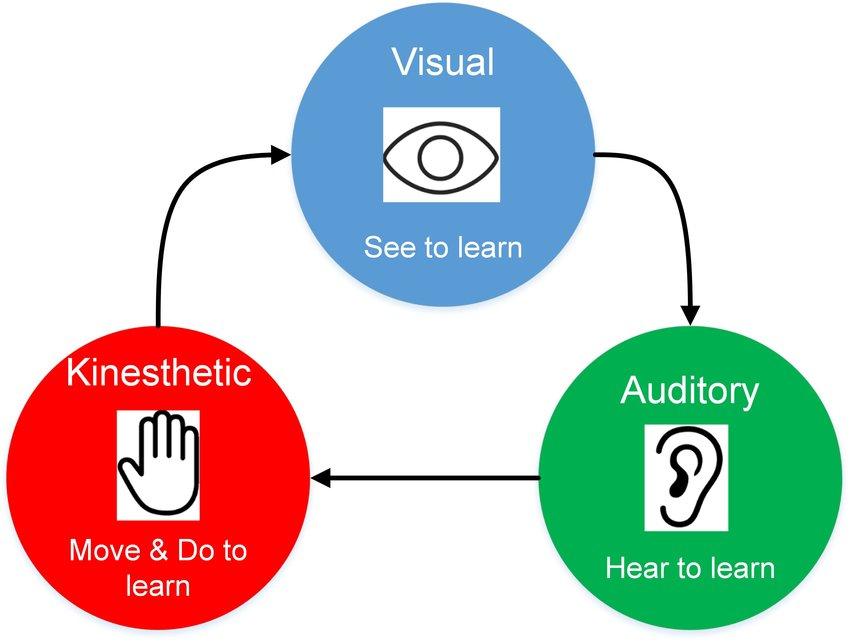 Mito - estilos de aprendizagem
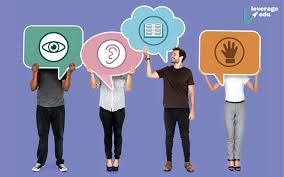 Alunos VAK
170 Inventários 
Divisão em sala de aula 
Paradoxo
O que fazer com alunos V e K em uma aula de música?
V e A em uma aula de artesanato?
Mito - estilos de aprendizagem
Abordagem multimodal 
Modificação na abordagem não melhora
Ver e ouvir simultaneamente é melhor que apenas ver ou apenas ouvir
Pedagogia coincide
Mito - estilos de aprendizagem
As modalidades são interconectados
Áreas multimodais
Questão evolutiva
Coordenar som + imagem
Variações interpessoais são comuns
Gustação e olfação mais evidentes
Atividades multimodais
Alimentação 
Aquisição de novo idioma
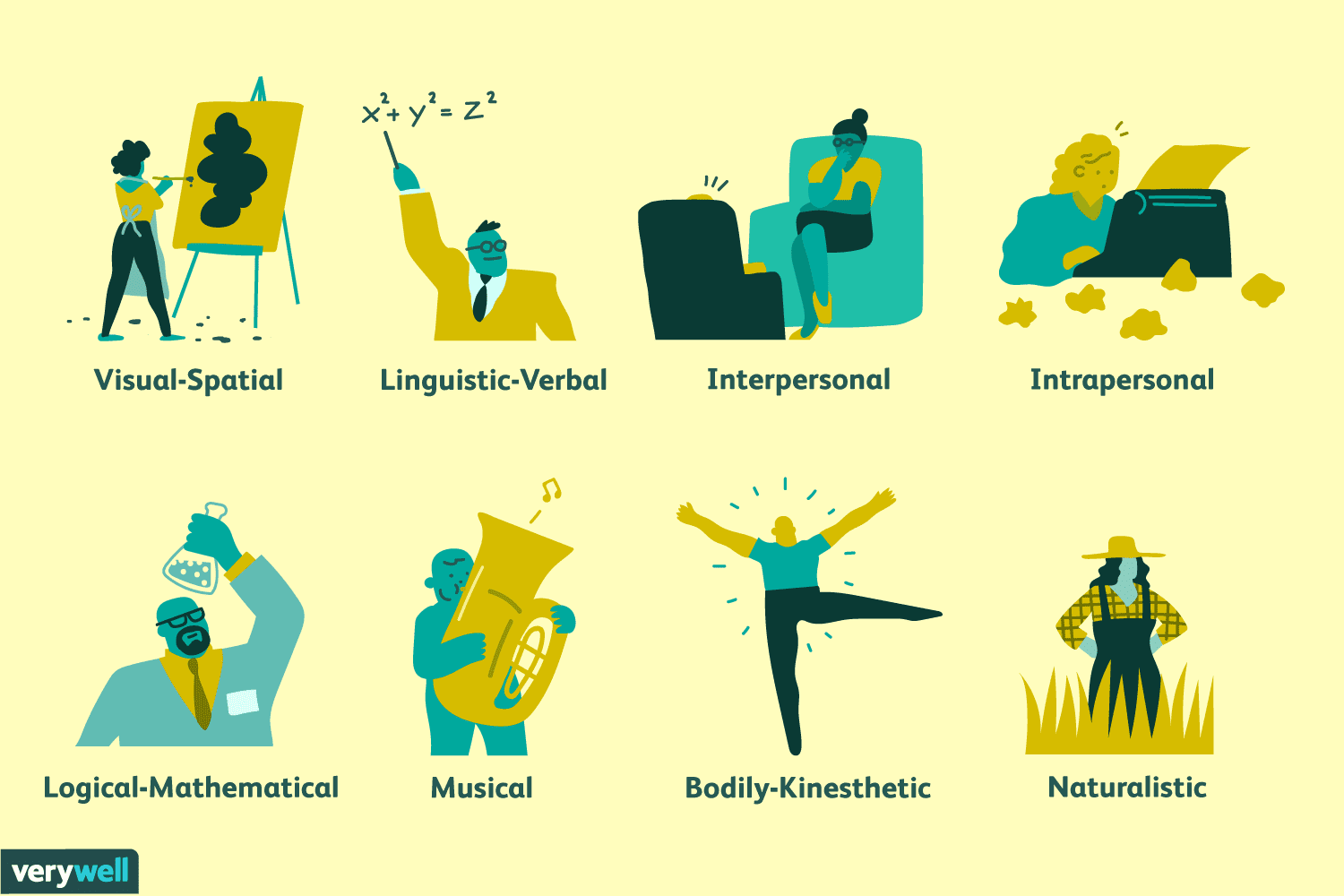 Gardner, Howard. Frames of Mind: The Theory of Multiple Intelligences (1983),
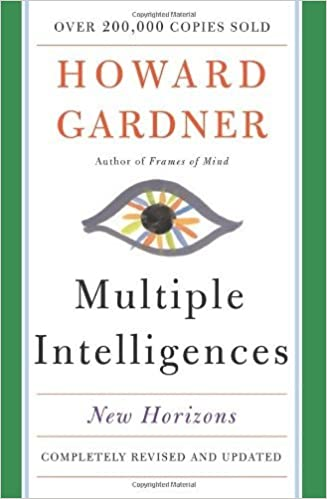 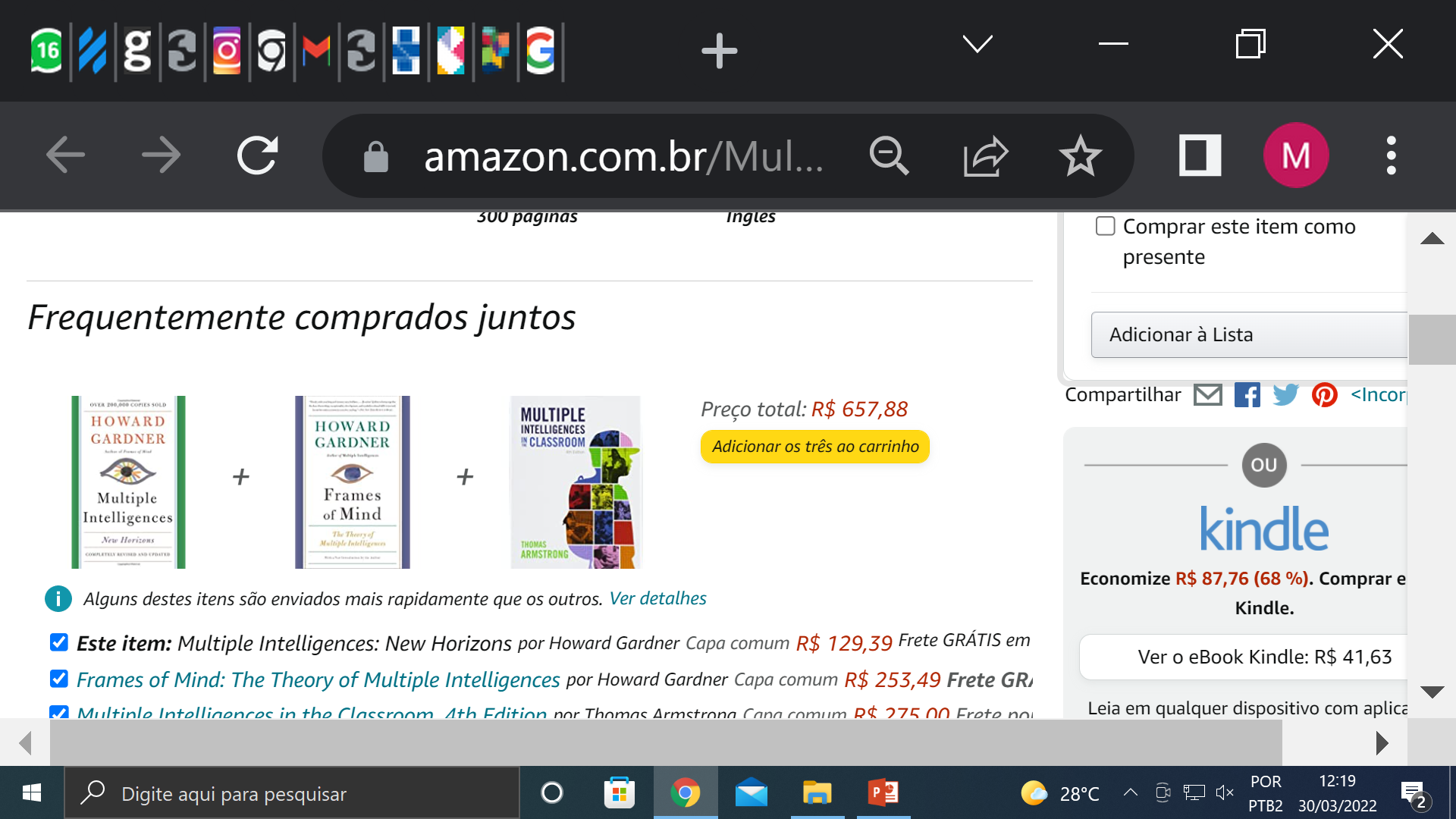 Mito – múltiplas inteligências
Gardner(1993)
Lógica e matemática
Espacial
De movimento
Verbal 
Musical 
Interpessoal
Intrapessoal
Independentes 
QI distintos
Platão (400 AC)
Lógica 
Aritmética 
Geometria – astronomia
Dança 
Retórica 
Música
Mito – múltiplas inteligências
Inteligência 
Diversas habilidades cognitivas correlacionadas
Alta conectividade entre áreas cerebrais
Essencial para as funções cognitivas
Necessária em todos os domínios da aprendizagem
Matemática
Línguas
Música
Inteligência geral
Duncan et al. (2001)
Meta-análise 20 estudos neuroimagem
Matemática
Lógica
Linguagem
Memória
Ativação de áreas comuns – córtex frontal
[Speaker Notes: Como o cérebro gera medidas que compoem a inteligencia geral?
Beere 2006 mostra que professores são insatisfeitors com a ausencia de efetios de longo prazo da aplicacao da teoria de MI]
Mito – água e cérebro
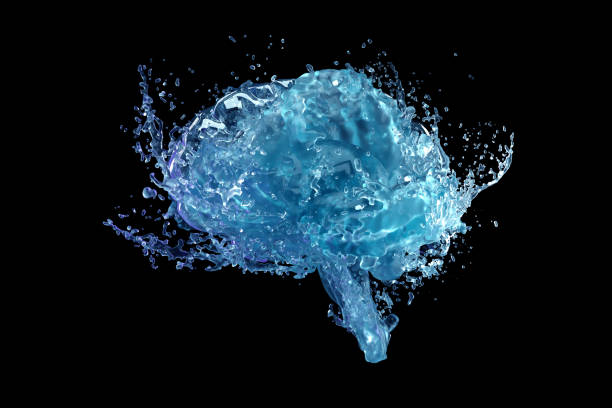 Mito – água e cérebro
Consumo de 6-8 copos previne diminuição do cérebro
Ingestão hídrica é regulada para manter homeostase
Consumo de água durante as aulas
Pausa pode ser benéfica
[Speaker Notes: Thirst kicks in long before lack of water affects brain function. Drinking water in class may improve performance because it creates mini-breaks that help with focus.]
Mito – bilinguismo
Educação bilíngüe prejudica desenvolvimento
Confusão entre os idiomas
A exposição precoce favorece a aprendizagem dos idiomas
Argumentos
Pragmatismo x evidencia cientifica
Se funciona na sala de aula, é válido (?)
Não é brain based
Ética 
Classe profissional
Frequência dos neuromitos
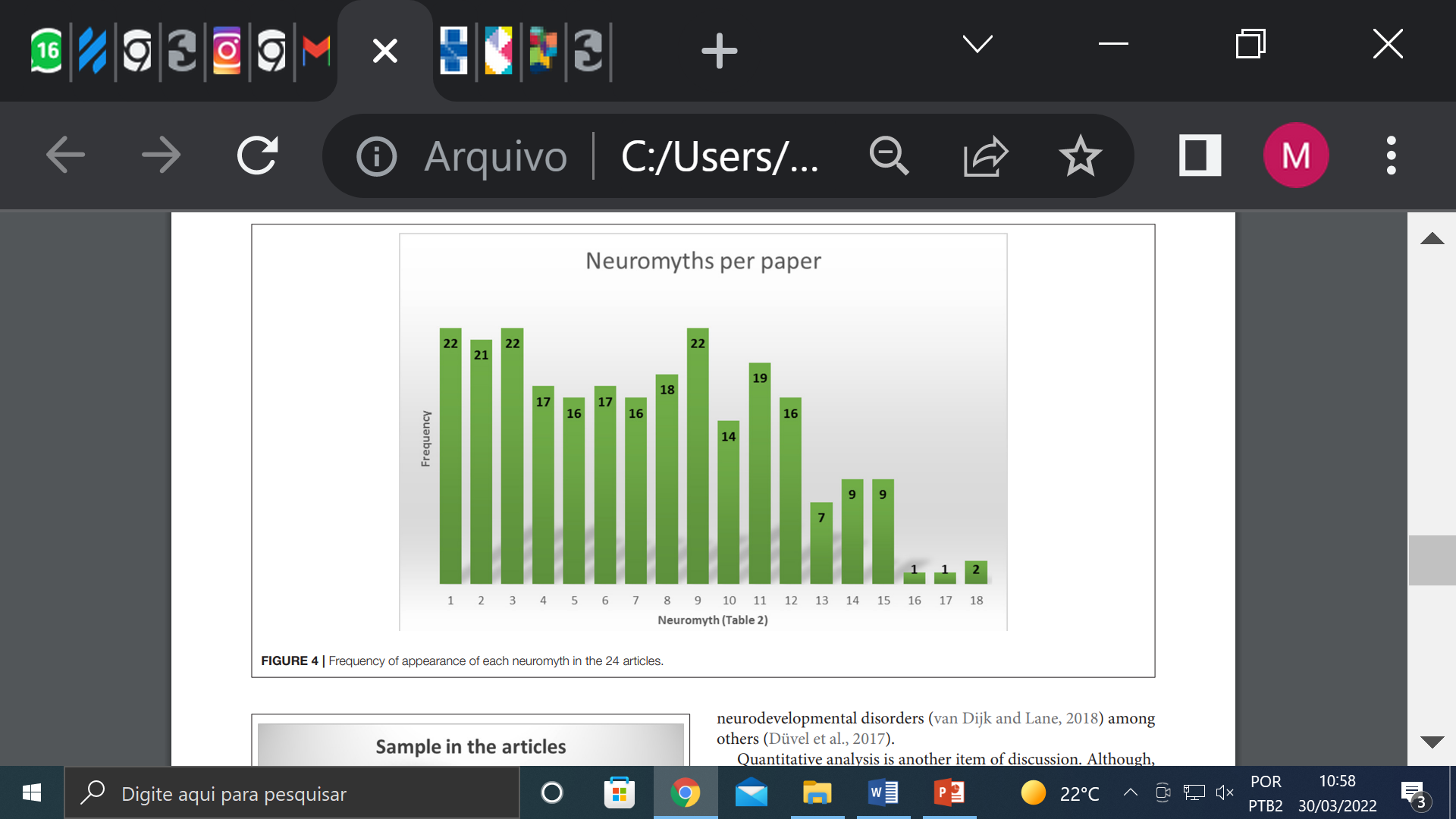 Torrijos, Marta & Víllora, Sixto & Bodoque-Osma, Ana. (2021).
Profissionais estudados
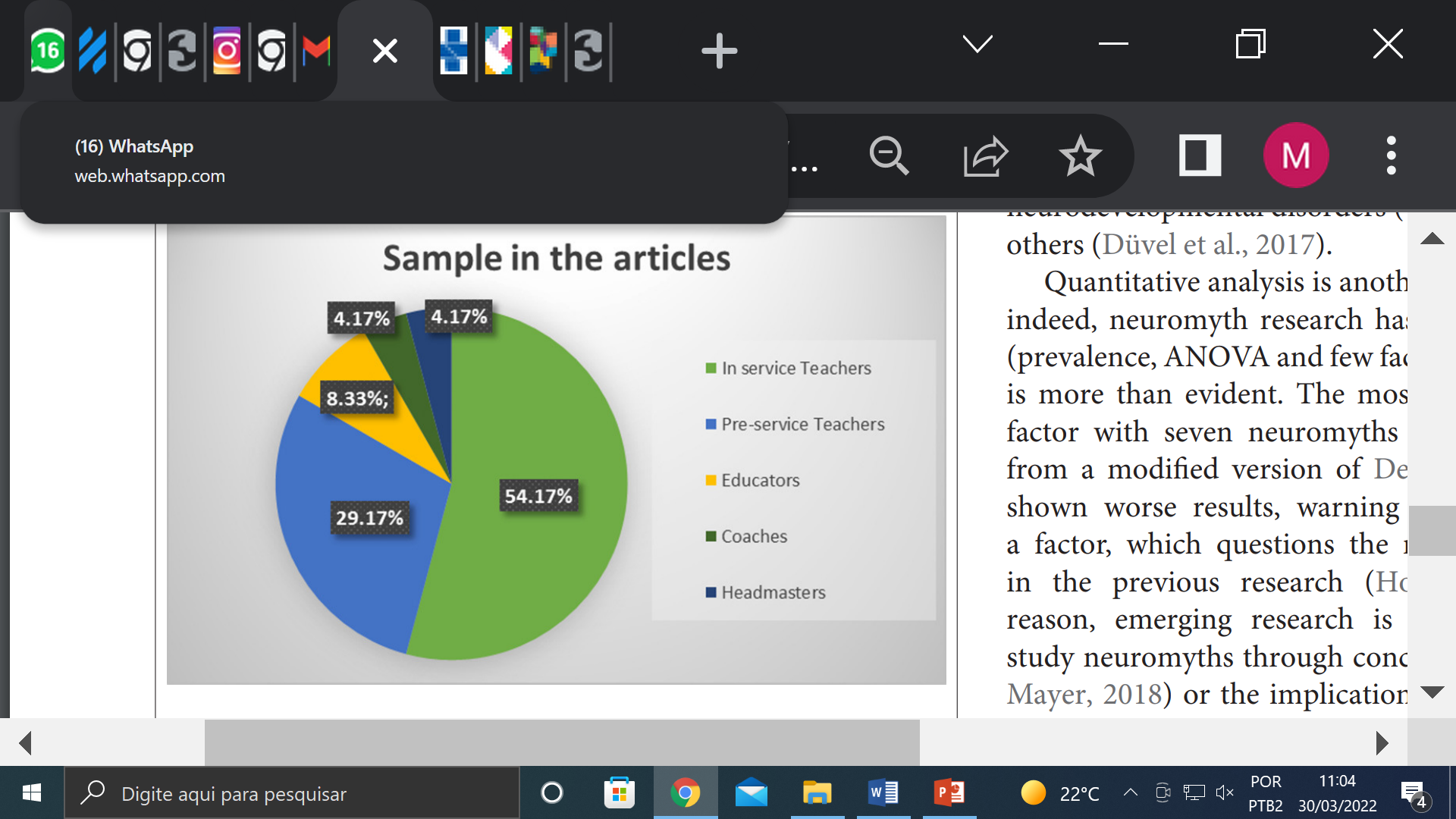 Fatores preditivos X protetivos
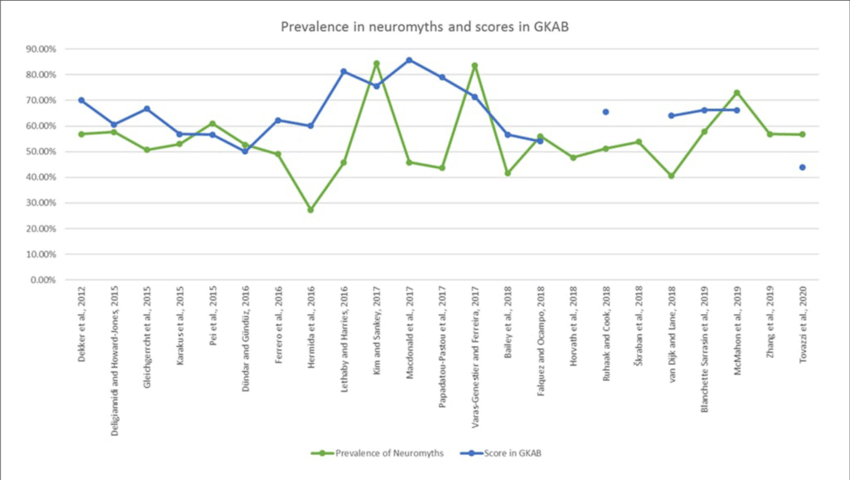 Bibliografia
Howard-Jones PA. Scepticism is not enough . Cortex 45 (2009) 550–551.
S Dekker, NC Lee, P Howard-Jones…  Neuromyths in education: Prevalence and predictors of misconceptions among teachers  Frontiers in psychology, 2012 
John Geake. Neuromythologies in education. Educational Research Vol. 502(008) 123–133
Pickering & Howard-Jones (2007)
Orton, 1937
Turkeltaub et al., 2003
Torrijos, Marta & Víllora, Sixto & Bodoque-Osma, Ana. (2021). The Persistence of Neuromyths in the Educational Settings: A Systematic Review. Frontiers in Psychology. 11. 591923. 
Reynolds et al., 2003. Dyslexia